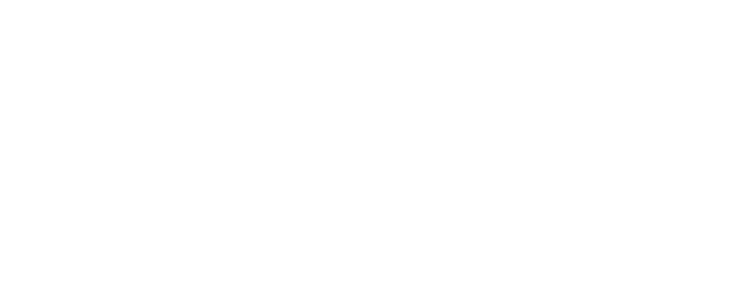 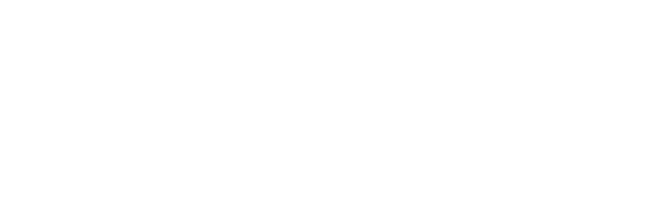 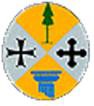 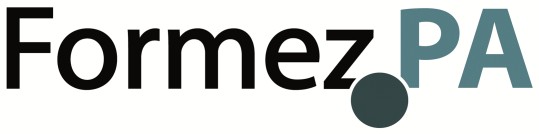 Regione Calabria
Dipartimento Organizzazione e Risorse Umane Settore Gestione Giuridica del Personale Formazione e Sviluppo Risorse Umane
LA PROGRAMMAZIONE DEI
FONDI STRUTTURALI 2014-2020

III giornata 
La programmazione dei Fondi 2021-2027

 Lorenzo Improta
Michele Nicolaj
1 luglio 2020
1
Programma
III giornata - 1 luglio 2020 
La programmazione dei Fondi 2021-2027 
Gli obiettivi strategici e specifici dei Fondi
Il FESR
L’FSE +
Le condizioni abilitanti 
I blocchi negoziali 
Aggiornamento sullo stato del negoziato in corso nell’ambito del “trilogo” (Commissione-Consiglio-Parlamento): i punti ancora in discussione
2
GLI OBIETTIVI STRATEGICI (Policy objectives)
3
Le proposte della CE sui Fondi strutturali
Disposizioni Comuni proposta di regolamento  COM(2018) 375 del 29 maggio 2018 e successiva proposta COM(2020) 450 del 28 maggio 2020;
Fondo Europeo di Sviluppo Regionale e al Fondo di coesione proposta di regolamento COM(2018) 372 del 29 maggio 2018 e successiva proposta COM(2020) 452 del 28 maggio 2020;
Fondo sociale europeo Plus (FSE+) proposta di regolamento  COM(2018) 382 del 30 maggio 2018 e successiva proposta COM(2020) 447 del 28 maggio 2020
4
“Nothing is agreed until everything is agreed”
5
Gli obiettivi strategici (OP)
Gli 11 obiettivi tematici del periodo 2014-2020 sono stati semplificati e ridotti a 5 obiettivi strategici:
Un'Europa più intelligente attraverso la promozione di una trasformazione economica innovativa e intelligente;
Un'Europa più verde, a basse emissioni di carbonio e più resiliente attraverso la promozione di una transizione verso un'energia pulita ed equa, di investimenti verdi e blu, dell'economia circolare, dell'adattamento ai cambiamenti climatici e della gestione e prevenzione dei rischi
6
Gli obiettivi strategici (OP)
Un'Europa più connessa attraverso il rafforzamento della mobilità e della connettività regionale alle TIC 
Un'Europa più sociale attraverso l'attuazione del Pilastro europeo dei diritti sociali
Un'Europa più vicina ai cittadini attraverso la promozione dello sviluppo sostenibile e integrato delle zone urbane, rurali e costiere e delle iniziative locali
7
Il Pilastro europeo dei diritti sociali
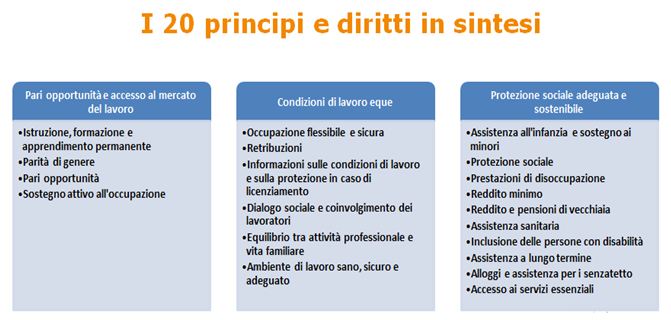 8
IL FESR  E GLI OBIETTIVI SPECIFICI
9
Gli obiettivi specifici: OP 1
10
Gli obiettivi specifici: OP 2
11
Gli obiettivi specifici: OP 3
12
Gli obiettivi specifici: OP 4 - FESR
13
Potenziamento dei sistemi sanitari e supporto alla cultura e al turismo
D.4	garantire la parità di accesso all'assistenza sanitaria mediante lo sviluppo di infrastrutture, compresa l'assistenza sanitaria di base e promuovendo il passaggio dall'assistenza istituzionale a quella familiare e di comunità

Proposta CE 28 maggio 2020
D.4 	[garantire la parità di accesso all'assistenza sanitaria e promuovere la resilienza dei sistemi sanitari]
D.5	(inserimento di un nuovo OS)
	[rafforzare il ruolo della cultura e del turismo nello sviluppo economico, nell'inclusione sociale e nell'innovazione sociale]
14
Gli obiettivi specifici: OP 5
15
Concentrazione tematica FESR – Proposta CE
Le risorse totali del FESR in ciascuno Stato membro sono concentrate a livello nazionale.
In funzione del rapporto del reddito nazionale lordo, gli Stati membri sono classificati come segue: 
Gruppo 1, RNL >  al 100 % della media UE
Gruppo 2, 75 % < RNL  < al 100 % della media UE 
Gruppo 3, RNL < al 75 % della media UE
16
Concentrazione tematica FESR – Proposta CE
Gli Stati membri rispettano i seguenti requisiti di concentrazione tematica: 
gruppo 1 almeno l'85% del totale delle loro risorse FESR all’OP 1 e all’OP 2 e almeno il 60 % all’OP 1 
((OP 1 + OP 2) > 85 %) 
gruppo 2 almeno il 45 % del totale delle loro risorse all’OP 1 e almeno il 30 % all’OP 2 
((OP 1 + OP 2) > 75 %)
gruppo 3 almeno il 35 % del totale delle loro risorse FESR all'OS 1 e almeno il 30 % all'OS 2 
((OP 1 + OP 2) > 65 %)
17
Ambiti di intervento FESR
Il FESR sostiene: 
a) gli investimenti in infrastrutture; 
b) gli investimenti legati all'accesso ai servizi; 
c) gli investimenti produttivi in PMI; 
d) attrezzature, software e attività immateriali; 
e) l'informazione, la comunicazione, studi, le attività in rete, la collaborazione, lo scambio di esperienze e le attività che coinvolgono cluster; 
f) l'assistenza tecnica. 

Inoltre, il FESR sostiene:
Investimenti produttivi nelle imprese diverse dalle PMI quando comportano cooperazione nell’ambito delle capacità in ricerca e innovazione delle PMI e l'assorbimento di tecnologie avanzate nell'ambito dell’OP1
Attività di formazione, apprendimento permanente e istruzione previste in ambito OP1
18
Esclusioni FESR
Il FESR e il Fondo di coesione non sostengono:
a) lo smantellamento o la costruzione di centrali nucleari;
b) gli investimenti volti a conseguire la riduzione delle emissioni di gas a effetto serra;
c) la fabbricazione, la trasformazione e la commercializzazione del tabacco e dei prodotti del tabacco;
d) le imprese in difficoltà;
e) gli investimenti in infrastrutture aeroportuali, eccetto nelle regioni ultraperiferiche;
f) gli investimenti in attività di smaltimento dei rifiuti in discariche;
g) gli investimenti in impianti di trattamento dei rifiuti residui;
19
Esclusioni FESR
h) gli investimenti legati alla produzione, alla trasformazione, alla distribuzione, allo stoccaggio o alla combustione di combustibili fossili, ad eccezione degli investimenti legati ai veicoli puliti;
i) gli investimenti in infrastrutture a banda larga in zone in cui esistono almeno due reti a banda larga di categoria equivalente esiste almeno una rete ad altissima capacità;
j) i finanziamenti per l'acquisto di materiale rotabile da utilizzare nel trasporto ferroviario, salvo nei casi in cui questo sia connesso:
i) all'assolvimento di un obbligo di servizio pubblico oggetto di una gara di appalto pubblico, ai sensi del regolamento n. 1370/2007 modificato;
ii) alla fornitura di servizi di trasporto ferroviario su linee completamente aperte alla concorrenza, e il beneficiario sia un nuovo operatore che soddisfa le condizioni per ottenere un finanziamento a norma del regolamento [Invest EU regulation].
20
Sviluppo territoriale integrato
Il FESR può sostenere lo sviluppo territoriale esclusivamente nelle forme mediante strategie di sviluppo territoriale e locale nelle forme seguenti:
a) investimenti territoriali integrati (ITI);
b) sviluppo locale di tipo partecipativo (CLLD);
c) un altro strumento territoriale che fornisca sostegno alle iniziative elaborate dallo Stato membro per gli investimenti programmati per il FESR ai fini dell'obiettivo strategico 5.
21
Sviluppo urbano sostenibile
Il FESR sostiene lo sviluppo territoriale integrato, basato su strategie territoriali e concentrato su zone urbane 
Almeno il 6 % delle risorse del FESR disponibili a livello nazionale è destinato allo sviluppo urbano sostenibile sotto forma di sviluppo locale di tipo partecipativo, di investimenti territoriali integrati o di un altro strumento territoriale nell'ambito dell'OS 5.
22
Iniziativa urbana europea
Il FESR sostiene anche l'iniziativa urbana europea, realizzata dalla Commissione in gestione diretta e indiretta.
Tale iniziativa copre tutte le zone urbane e sostiene l'agenda urbana per l'UE.
2. L'iniziativa urbana europea comprende i tre elementi costitutivi seguenti, riguardanti tutti lo sviluppo urbano sostenibile:
a) il sostegno dello sviluppo di capacità;
b) il sostegno delle azioni innovative;
c) il sostegno della conoscenza, dell'elaborazione di strategie e della comunicazione.
Su richiesta di uno o più Stati membri, l'iniziativa urbana europea può sostenere anche la cooperazione intergovernativa su questioni urbane.
23
IL FSE+  E GLI OBIETTIVI SPECIFICI
24
Il FSE +
La proposta del regolamento prevede il Fondo sociale europeo Plus (FSE+) come principale strumento dell'UE per investire nelle persone e attuare il pilastro europeo dei diritti sociali. 
Il FSE+ accorpa i fondi e i programmi seguenti: 
Fondo sociale europeo (FSE) e l'iniziativa a favore dell'occupazione giovanile (IOG); 
Fondo di aiuti europei agli indigenti (FEAD); 
il programma per l'occupazione e l'innovazione sociale (EaSI)
25
Proposta della CE di modifica del FSE + del 28 maggio 2020
il programma d'azione dell'Unione in materia di salute (il programma per la salute)
Il programma per la salute non fa quindi più parte del Fondo sociale europeo Plus.
La Commissione propone inoltre di istituire un programma per la salute molto rafforzato che, dati l'entità e la portata, dovrebbe costituire un programma autonomo gestito direttamente dalla Commissione. 
Tenuto conto, tuttavia, della necessità di coordinare strettamente i due programmi, la proposta modificata relativa al FSE+ comprende disposizioni che invitano a garantire sinergie e complementarità a livello di azioni tra il FSE+ e il nuovo programma dell'UE per la salute.
26
Il FSE +
L'accorpamento dei fondi persegue un triplice obiettivo: 
rafforzare la coerenza e le sinergie fra strumenti complementari dell'UE che forniscono un importante sostegno alle persone e che sono finalizzati a migliorare il loro tenore di vita, attraverso lo sviluppo di approcci più integrati alla programmazione e all'attuazione; 
aumentare la flessibilità e consentire ai fondi di rispondere meglio alle sfide individuate nel ciclo di governance economica e alle priorità a livello dell'UE; 
permettere la semplificazione della programmazione e della gestione dei fondi, riducendo così l'onere amministrativo per le autorità e i beneficiari.
27
Il nuovo FSE +
Per trarre insegnamenti dalla crisi attuale, è indispensabile che il quadro giuridico della politica di coesione preveda meccanismi a cui fare rapidamente ricorso in caso di circostanze eccezionali nel prossimo decennio. 
Vengono pertanto proposte misure temporanee per l'utilizzo del FSE+ in risposta a circostanze eccezionali e inconsuete per garantire che, in un numero limitato di condizioni specifiche, possano essere concesse deroghe ad alcune norme per agevolare la risposta a tali circostanze.
28
Il nuovo FSE + le deroghe
Le deroghe dovrebbero comprendere:
 la possibilità di estendere l'ambito di applicazione del FSE+, ad esempio per quanto riguarda il sostegno a regimi di riduzione dell'orario lavorativo che non sono associati a misure attive 
consentire, ove necessario, di semplificare in via temporanea i requisiti di concentrazione tematica per fornire una risposta efficace a tali circostanze eccezionali e inconsuete.
29
Il FSE +
Il FSE+ prevede due componenti. 
attuata in regime di gestione concorrente, riguarda il (precedente) FSE, e l'assistenza materiale di base alle persone indigenti, che corrisponde agli obiettivi specifici di cui all'articolo 4, paragrafo 1 
attuata in regime di gestione diretta e indiretta, si riferisce ad azioni intese a promuovere l'occupazione e l'innovazione sociale (EaSI), che corrisponde agli obiettivi di cui all'articolo 4, paragrafo 1, e all'articolo 23 (la "componente Occupazione e innovazione sociale")
30
Obiettivi FSE+
Il FSE+ mira a sostenere gli Stati membri nel conseguire livelli elevati di occupazione, una protezione sociale equa e una forza lavoro qualificata e resiliente, pronta per il mondo del lavoro del futuro; 
Il FSE+ sostiene, integra e dota di valore aggiunto le politiche degli Stati membri al fine di garantire pari opportunità, accesso al mercato del lavoro, condizioni di lavoro eque, protezione sociale e inclusione.
31
Obiettivi specifici (art.  4. par 1 bozza Reg. FSE+)
Il FSE+ sostiene i seguenti 11 obiettivi specifici nelle aree di intervento:
dell'occupazione, 
dell'istruzione 
dell'inclusione sociale
contribuendo all'obiettivo politico di "Un'Europa più sociale – Attuazione del pilastro europeo dei diritti sociali»
32
Gli obiettivi specifici: OP 4 - FSE
33
Gli obiettivi specifici: OP 4 - FSE
34
Gli obiettivi specifici: OP 4 - FSE
35
Ulteriori obiettivi
Il FSE+ in regime di gestione concorrente contribuisce anche agli altri obiettivi politici e,  in particolare quelli relativi a: 
un'Europa più intelligente, tramite lo sviluppo di competenze per la specializzazione intelligente, le competenze per le tecnologie abilitanti fondamentali, la transizione industriale, la cooperazione settoriale sulle competenze e sull'imprenditorialità, la formazione dei ricercatori, le attività di creazione di rete e i partenariati tra istituti di istruzione superiore, istituti di istruzione e formazione professionale (IFP), centri di ricerca e di tecnologia e imprese e cluster, il sostegno alle microimprese, alle piccole e medie imprese e all'economia sociale; 
un'Europa più verde, a basse emissioni di carbonio, tramite il miglioramento dei sistemi di istruzione e di formazione necessari per l'adattamento delle competenze e delle qualifiche, il perfezionamento professionale di tutti, compresa la manodopera, la creazione di nuovi posti di lavoro in settori collegati all'ambiente, al clima e all'energia e la bioeconomia.
36
Concentrazione tematica FSE+
Gli Stati membri concentrano le risorse del FSE+ in regime di gestione concorrente su interventi volti a far fronte alle sfide individuate nei loro programmi nazionali di riforma, nel semestre europeo e nelle pertinenti raccomandazioni specifiche per paese e tengono conto dei principi e dei diritti stabiliti nel pilastro europeo dei diritti sociali. 
Gli Stati membri, e ove opportuno la Commissione, promuovono le sinergie e garantiscono il coordinamento, la complementarità e la coerenza tra il FSE+ e altri fondi, programmi e strumenti dell'Unione, quali Erasmus, il programma per la salute, il Fondo Asilo e migrazione, il dispositivo per la ripresa e la resilienza e lo strumento di sostegno tecnico, sia nella fase di pianificazione che durante l'attuazione.
37
Concentrazione tematica FSE+
Gli Stati membri assegnano delle proprie risorse del FSE+ in regime di gestione concorrente : 
Gli Stati membri assegnano almeno il 5 % delle proprie risorse del FSE+ in regime di gestione concorrente al sostegno di azioni mirate e di riforme strutturali volte a contrastare la povertà infantile
un importo adeguato alla gestione delle sfide individuate nelle pertinenti raccomandazioni specifiche per paese 
almeno il 25 % agli obiettivi specifici per il settore della politica di inclusione sociale (punti da vii) a xi)), compresa la promozione dell'integrazione socioeconomica di cittadini di paesi terzi 
almeno il 2 % all'obiettivo specifico volto a contrastare la deprivazione materiale di cui all'articolo 4, paragrafo 1, punto xi)
38
Concentrazione tematica FSE+
Gli Stati membri la cui percentuale di giovani tra i 15 e i 29 anni disoccupati e al di fuori di ogni ciclo di istruzione e formazione supera la media dell'UE per il 2019 assegnano almeno il 15 % delle proprie risorse del FSE+ per gli anni dal 2021 al 2025 ad azioni mirate e a riforme strutturali volte a sostenere l'occupazione giovanile e la transizione dalla scuola al lavoro, percorsi che consentano di riprendere l'istruzione o la formazione e i corsi di istruzione della seconda opportunità, in particolare nel contesto dell'attuazione dei programmi della garanzia per i giovani. 
Analogamente per il 2026 e il 2027, gli Stati membri la cui percentuale di giovani tra i 15 e i 29 anni disoccupati e al di fuori di ogni ciclo di istruzione e formazione supera la media dell'UE per il 2024 assegnano almeno il 15 % delle proprie risorse del FSE+ per gli anni dal 2026 al 2027 a tali azioni.
39
Azioni intese a promuovere l'occupazionee l'innovazione sociale (attuata in regime di gestione diretta e indiretta)
sviluppare conoscenze analitiche comparative di elevata qualità, per garantire che le politiche volte al conseguimento degli obiettivi specifici di cui all'articolo 4 si fondino su dati attendibili e rispondano alle esigenze, alle sfide e alle condizioni dei paesi associati; 
facilitare uno scambio di informazioni efficiente e inclusivo, l'apprendimento reciproco, l'esame tra pari e il dialogo sulle politiche nei settori di cui all'articolo 4 per assistere i paesi associati nell'adozione di opportune misure politiche; 
sostenere sperimentazioni sociali nei settori di cui all'articolo 4 e rafforzare la capacità dei portatori di interessi ad attuare, trasferire o applicare su larga scala le innovazioni testate nel campo della politica sociale; 
fornire specifici servizi di sostegno ai datori di lavoro e alle persone in cerca di lavoro in vista dello sviluppo di mercati del lavoro europei integrati, dalla fase di preparazione precedente l'assunzione all'assistenza successiva al collocamento, per coprire i posti di lavoro vacanti in determinati settori, ambiti professionali, paesi, regioni frontaliere o per gruppi particolari (ad esempio le persone vulnerabili);
40
Azioni intese a promuovere l'occupazionee l'innovazione sociale (attuata in regime di gestione diretta e indiretta)
sostenere lo sviluppo dell'ecosistema di mercato relativo alla fornitura di microfinanza per le microimprese nelle fasi di avvio e di sviluppo, in particolare quelle che occupano persone vulnerabili; 
sostenere la creazione di reti a livello di Unione e il dialogo con e tra i pertinenti portatori di interessi nei settori di cui all'articolo 4 e contribuire a sviluppare la capacità istituzionale di tali portatori di interessi, compresi i servizi pubblici per l'impiego (SPI), gli istituti di sicurezza sociale, gli istituti di microfinanza e gli enti che forniscono finanziamenti alle imprese sociali e all'economia sociale; 
g) sostenere lo sviluppo di imprese sociali e l'emergere di un mercato degli investimenti sociali, agevolando le interazioni tra pubblico e privato e la partecipazione di fondazioni e attori filantropici in tale mercato;
41
Azioni intese a promuovere l'occupazionee l'innovazione sociale (attuata in regime di gestione diretta e indiretta)
fornire orientamenti per lo sviluppo delle infrastrutture sociali (compresi alloggi, assistenza all'infanzia, istruzione e formazione, assistenza sanitaria e assistenza di lunga durata), necessarie per l'attuazione del pilastro europeo dei diritti sociali; 
sostenere la cooperazione transnazionale al fine di accelerare e facilitare l'applicazione su larga scala di soluzioni innovative, in particolare per i settori dell'occupazione, delle competenze e dell'inclusione sociale, in tutta Europa; 
sostenere l'attuazione delle pertinenti norme internazionali sociali e del lavoro nel contesto della gestione della globalizzazione e della dimensione esterna delle politiche dell'Unione nei settori di cui all'articolo 4.
42
Le condizioni abilitanti
43
Condizioni abilitanti (art. 11 bozza Reg. generale)
Per ciascun obiettivo specifico il regolamento stabilisce le condizioni preliminari per l’attuazione efficace ed efficiente ("condizioni abilitanti") che sono: 
condizioni abilitanti orizzontali, applicabili a tutti gli obiettivi specifici e i criteri necessari per valutarne il soddisfacimento (allegato III) 
condizioni abilitanti tematiche applicabili al FESR, al FC e al FSE+ e i criteri necessari per valutare se sono soddisfatte (allegato IV)
44
Condizioni abilitanti (art. 11 bozza Reg. generale)
In fase di elaborazione di un programma o di introduzione di un nuovo obiettivo specifico nel contesto della modifica di un programma, lo Stato membro valuta se sono soddisfatte quelle condizioni abilitanti collegate all'obiettivo specifico selezionato. 
Una condizione abilitante è soddisfatta se sono soddisfatti tutti i criteri correlati. 
Lo Stato membro individua in ciascun programma o ciascuna modifica di programma le condizioni abilitanti soddisfatte e quelle non soddisfatte e se ritiene soddisfatta una condizione abilitante indica la relativa giustificazione.
45
Condizioni abilitanti (art. 11 bozza Reg. generale)
Se una condizione abilitante non è soddisfatta al momento dell'approvazione del programma o della modifica del programma, lo Stato membro informa la Commissione appena ritiene soddisfatta tale condizione indicando la giustificazione. 
la Commissione, prima possibile, entro tre mesi dal ricevimento delle informazioni di cui al paragrafo 3, effettua una valutazione e informa lo Stato membro se concorda sul soddisfacimento della condizione. 
Se la Commissione non condivide la valutazione effettuata dallo Stato membro, essa ne informa lo Stato membro specificando le osservazioni. 
Quando lo Stato Membro non è d’accordo con le osservazioni presenta le proprie controdeduzioni entro 1 mese
46
Condizioni abilitanti (art. 11 bozza Reg. generale)
Le spese relative a operazioni collegate all'obiettivo specifico possono essere inserite in domande di pagamento ma non possono essere rimborsate dalla Commissione, fino a quando la Commissione non ha informato lo Stato membro del soddisfacimento della condizione abilitante a norma del paragrafo 4. 
Il primo comma non si applica alle operazioni che contribuiscono al soddisfacimento della corrispondente condizione abilitante.
47
Condizioni abilitanti (art. 11 bozza Reg. generale)
Lo Stato membro assicura che le condizioni abilitanti siano mantenute soddisfatte e rispettate durante l'intero periodo di programmazione. Esso informa la Commissione in merito a qualsiasi modifica che incida sul soddisfacimento delle condizioni abilitanti. 
Se la Commissione ritiene che una condizione abilitante non sia più soddisfatta, essa ne informa lo Stato membro e gli dà la possibilità di presentare osservazioni entro un mese. 
Se la Commissione giunge alla conclusione che la condizione abilitante sia ancora insoddisfatta, le spese relative a operazioni collegate all'obiettivo specifico interessato non possono essere inserite in domande di pagamento a partire dalla data in cui la Commissione ne informa lo Stato membro.
48
Condizioni abilitanti ORIZZONTALI
Efficaci meccanismi di controllo del mercato degli appalti pubblici 	
Strumenti e capacità per un'efficace applicazione delle norme in materia di aiuti di Stato 	
Effettiva applicazione e attuazione della Carta dei diritti fondamentali dell'UE 	
Attuazione e applicazione della Convenzione delle Nazioni Unite sui diritti delle persone con disabilità (UNCRPD) conformemente alla decisione 2010/48/CE del Consiglio
49
Efficaci meccanismi di controllo del mercato degli appalti pubblici
Sono in atto meccanismi di controllo che coprono tutti i contratti pubblici e i loro appalti nell'ambito dei fondi in linea con la legislazione dell'UE in materia di appalti. I requisiti comprendono: 
Disposizioni per garantire la compilazione di efficaci e affidabili dati sulle procedure di appalto pubblico al di sopra delle soglie UE in conformità con gli obblighi di segnalazione di cui all'articolo 83 e 84 della Direttiva 2014/24/EU
Disposizioni per garantire che i dati coprano almeno i seguenti elementi: 
Qualità e intensità della concorrenza: nomi degli offerenti vincitori, numero degli offerenti iniziali e valore contrattuale
Informazioni sul prezzo finale dopo il completamento e sulla partecipazione delle PMI come offerenti diretti; in cui i sistemi nazionali forniscono tali informazioni.
50
Efficaci meccanismi di controllo del mercato degli appalti pubblici
Disposizioni per garantire il monitoraggio e l'analisi dei dati da parte delle autorità nazionali competenti conformemente all'articolo 83, paragrafo 2, della direttiva 2014/24 / UE e all'articolo 99, paragrafo 2, della direttiva 2014/25 / UE.
Disposizioni da mettere a disposizione del pubblico come risultati dell'analisi mediante dati aperti di facile utilizzo ai sensi dell'articolo 83, paragrafo 3, della direttiva 2014/24 / UE e dell'articolo 99, paragrafo 3, della direttiva 2014/25 / UE.
Disposizioni per garantire che tutte le informazioni relative a sospette situazioni di rigetto delle offerte siano comunicate agli organi nazionali competenti in conformità all'articolo 83, paragrafo 2, della direttiva 2014/24 / UE e all'articolo 99, paragrafo 2, della direttiva 2014/25 / UE.
51
Condizioni abilitanti TEMATICHE
52
Condizioni abilitanti tematiche
53
Condizioni abilitanti tematiche
54
Condizioni abilitanti tematiche
55
Condizioni abilitanti tematiche
56
Condizioni abilitanti tematiche
57
Condizioni abilitanti tematiche
58
Condizioni abilitanti tematiche
59
Condizioni abilitanti tematiche
60
Condizioni abilitanti tematiche1 Buona governance della strategia di specializzazione intelligente nazionale o regionale
Analisi aggiornata delle sfide strozzature per la diffusione dell'innovazione e la digitalizzazione 
Esistenza di istituzioni o enti regionali / nazionali competenti, responsabili della gestione della strategia di specializzazione intelligente 
Strumenti di monitoraggio e valutazione per misurare le prestazioni verso gli obiettivi della strategia 
Funzionamento della cooperazione delle parti interessate ("processo di scoperta imprenditoriale") 
Azioni necessarie per migliorare i sistemi di ricerca e innovazione nazionali o regionali, ove pertinente 
Se pertinente, azioni a sostegno. 
Misure per rafforzare la cooperazione con i partner al di fuori di un determinato Stato membro in settori prioritari supportati dalla strategia di specializzazione intelligente
61
I BLOCCHI NEGOZIALI
62
I blocchi negoziali
Approccio strategico e programmazione (4-10, 16-32)
Condizioni abilitanti e performance framework (11-14) + Condizionalità macroeconomica (15)
Monitoraggio, valutazione comunicazione e visibilità (33-45)
Sostegno finanziario fornito dai fondi (46-62)
Gestione e controllo (63-79)
Gestione finanziaria (80-101)
Delega di potere, disposizioni di attuazione, transitorie e finali (1-3, 107-112)
Quadro finanziario (102-106) (discusso nell’ambito del QFP)

Regolamento FESR
Regolamento FSE+
63
Grazie per l’attenzione

Lorenzo Improta  

Michele Nicolaj
64